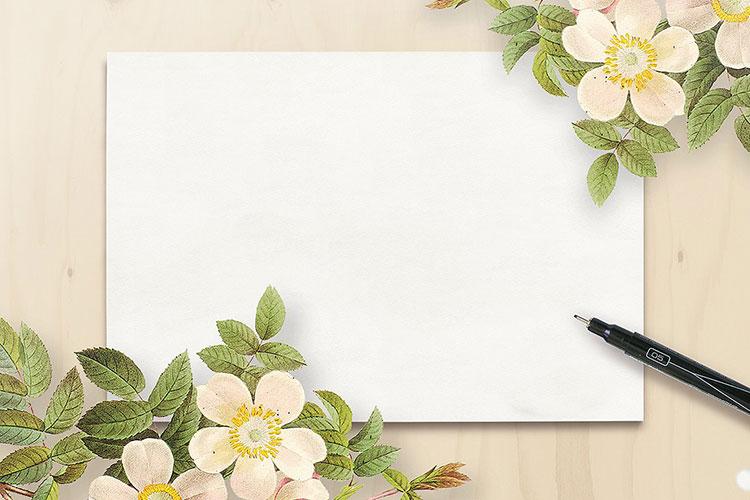 KẾT NỐI TRI THỨC VỚI CUỘC SỐNG
Toán 1
GV: Đồng Thị Ái Quỳnh
So sánh xem mình và bạn ngồi bên cạnh ai cao hơn, ai thấp hơn?
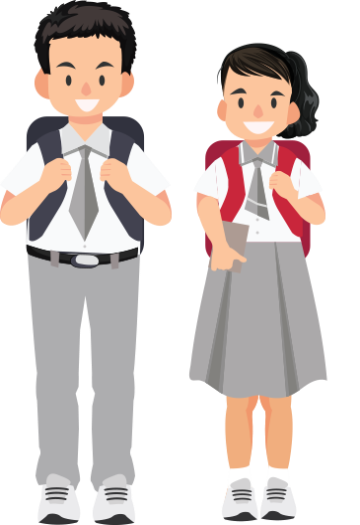 Chủ đề 7: ĐỘ DÀI VÀ ĐO ĐỘ DÀI
Bài 28: Luyện tập chung
Tiết 2 ( trang 42 + 43)
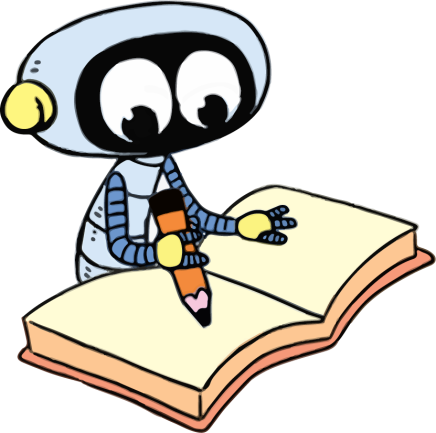 Ban biên tập AES
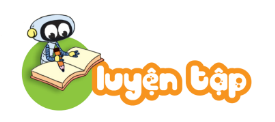 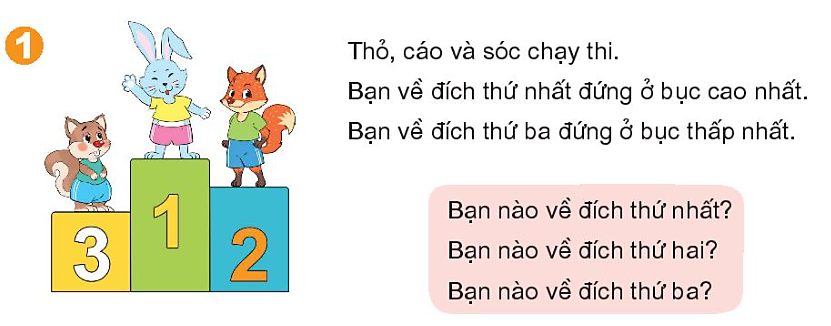 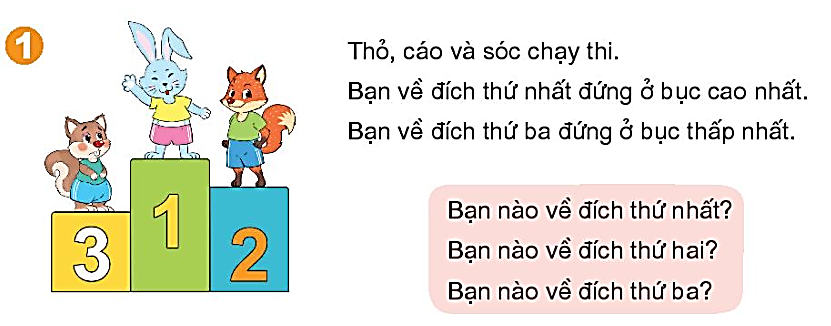 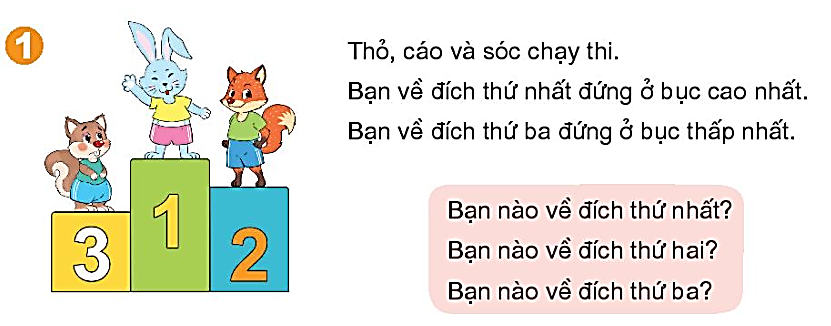 Bạn Thỏ
Bạn Cáo
Bạn Sóc
Bục nào cao nhất?
Bục nào thấp nhất?
Các cây được trồng cách đều nhau
2
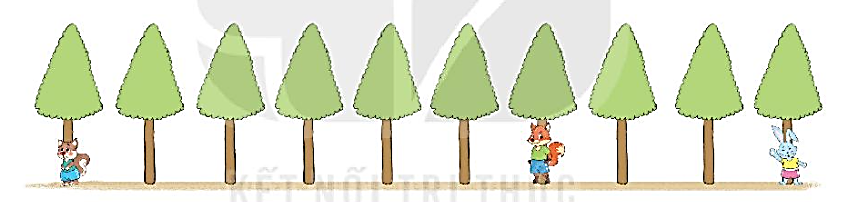 6 cây
Số cây từ chỗ cáo tới chỗ sóc là bao nhiêu?
Số cây từ chỗ cáo tới chỗ thỏ là bao nhiêu?
Cáo đứng gần thỏ hay sóc hơn ?
3 cây
Trong tranh gồm bao nhiêu cây?
Cáo đứng gần Thỏ
10 cây
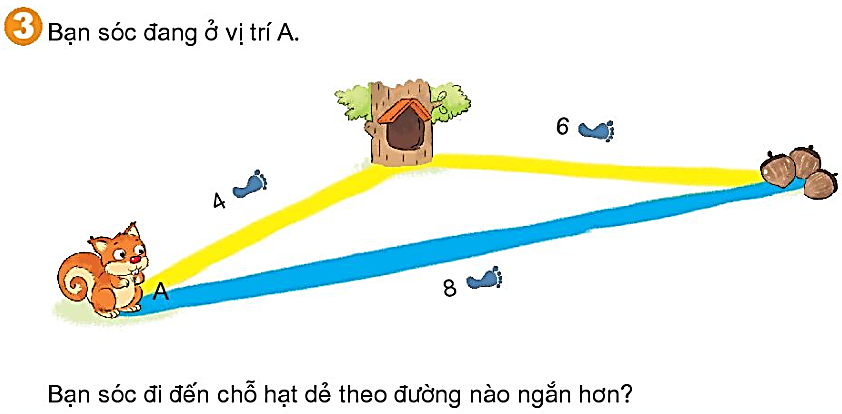 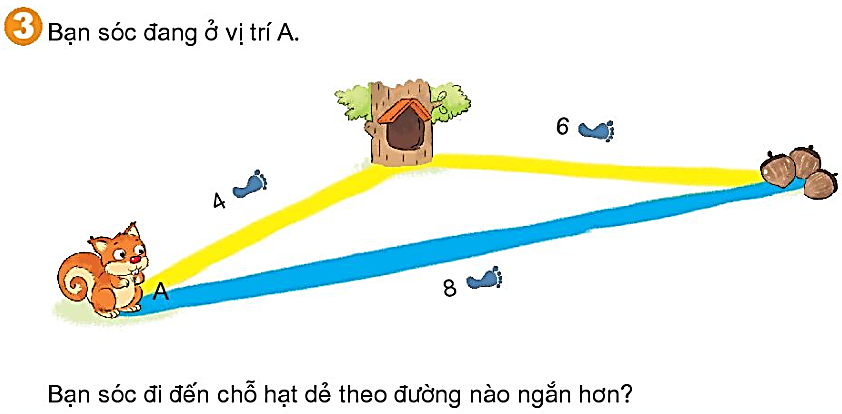 Đường màu vàng gồm bao nhiêu bước?
Đường màu xanh gồm bao nhiêu bước?
Sóc có thể đến chỗ hạt dẻ bằng hai con đường nào?
Bạn sóc đi đến chỗ hạt dẻ theo đường nào ngắn hơn?
Đường màu xanh
8 bước
4 + 6 = 10 bước
a. Đo độ dài mỗi bút chì.
b.Trong các bút chì ở trên:
4
7
cm
cm
cm
cm
cm
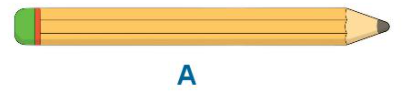 8
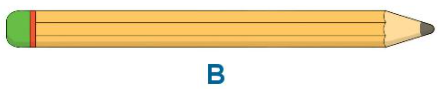 Bút chì nào dài nhất?
3
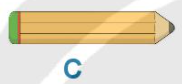 Bút chì E
5
Bút chì nào ngắn nhất?
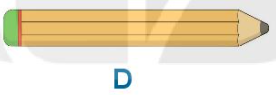 ?
?
?
?
?
Bút chì C
9
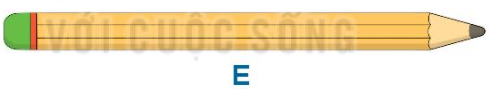 CỦNG CỐ 
BÀI HỌC
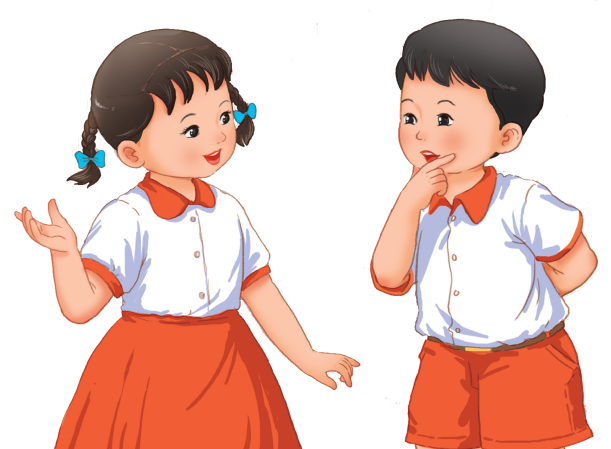